The Proposal as a Plan for Action
INLS 781, Fall 2014
The 4 P’s view of a proposal
Phase: it’s one of the several phases of a research project
Process: in this course, we’ll go through the process of developing the proposal
Product: at the end of the course,  you will have a completed proposal
Plan: the proposal will be your plan for the work you’ll do in INLS 992
Simplified model of research
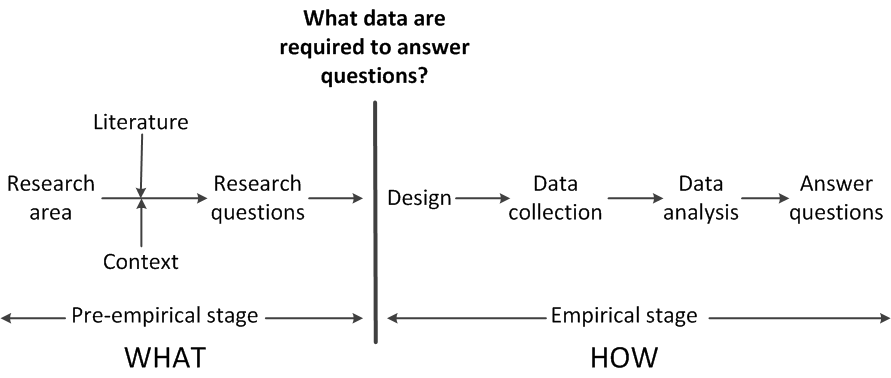 Adapted from Punch, 2006, Fig. 2.1
“Keyhole”or“Hourglass”Structure